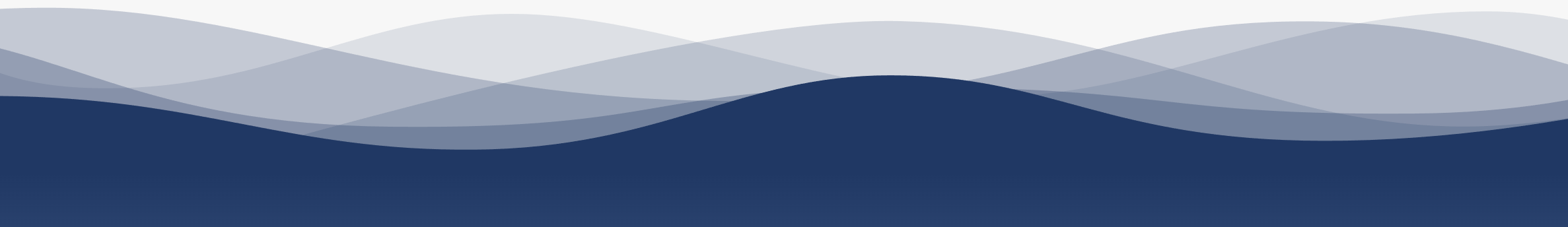 1
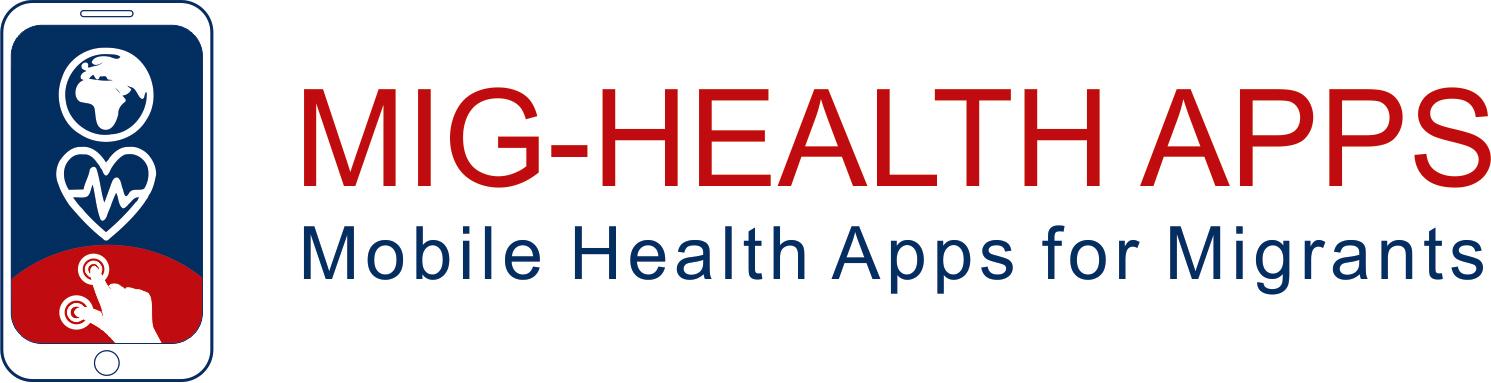 7
2
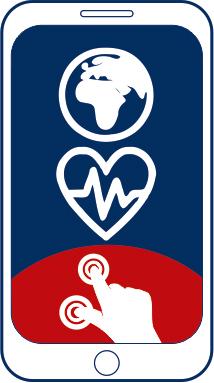 8
3
9
https://apps4health.eu/
4
Module 2 - Session de clôture (2.4)Comment rechercher et sélectionner des applications de santé
10
5
11
6
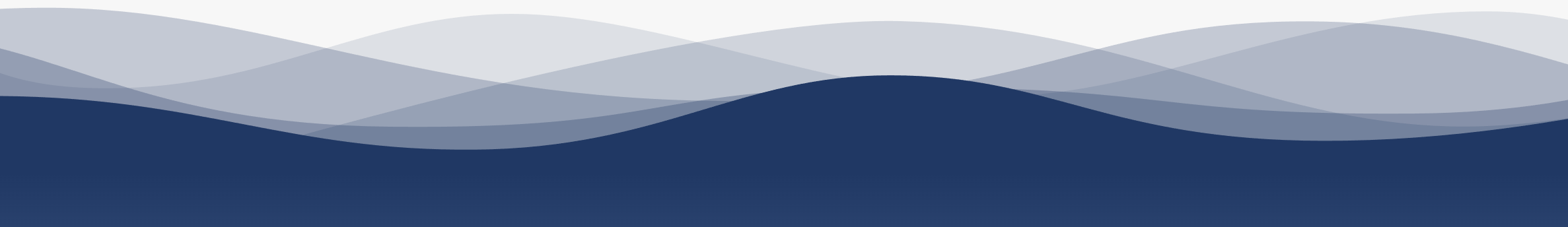 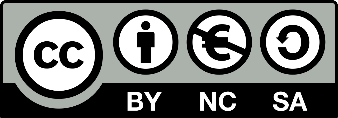 Financé par l'Union européenne. Les points de vue et opinions exprimés n'engagent que leurs auteurs et ne reflètent pas nécessairement ceux de l'Union européenne ou de l'Agence exécutive européenne pour l'éducation et la culture (EACEA). Ni l'Union européenne ni l'EACEA ne peuvent en être tenues pour responsables.
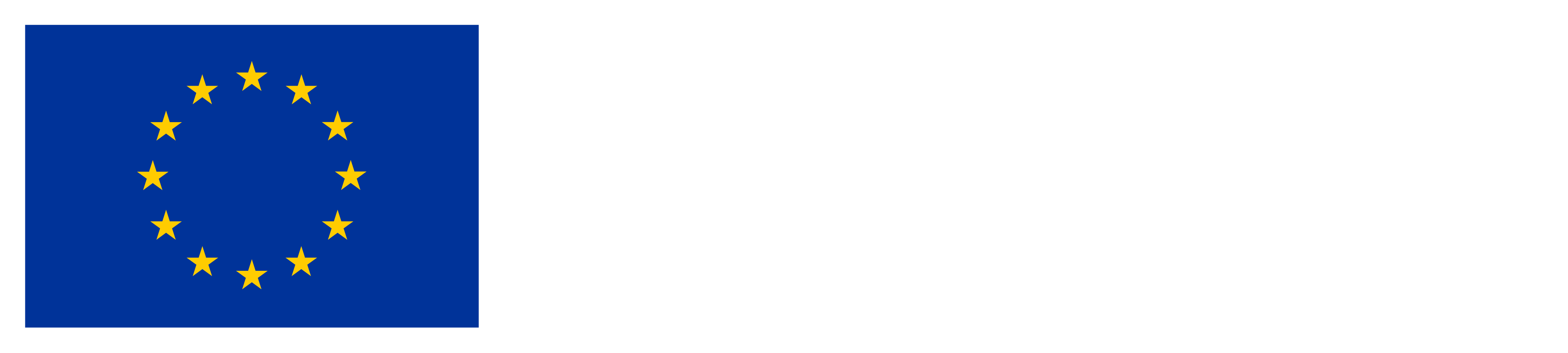 Partenaires
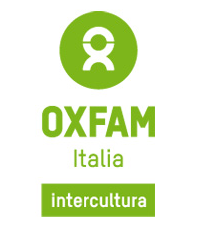 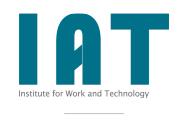 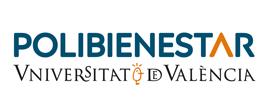 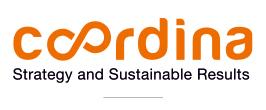 WESTFALISCHE HOCHSCHULE GELSENKIRCHEN,BOCHOLT, RECKLINGHAUSEN
GELSENKIRCHEN, ALLEMAGNE
www.w-hs.de
COORDINA ORGANIZACIÓN DE EMPRESAS YRECURSOS HUMANOS, S.L.
VALENCIA, ESPAGNE
coordina-oerh.com
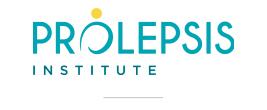 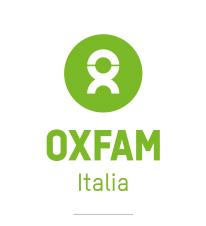 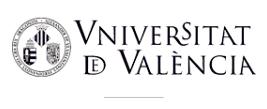 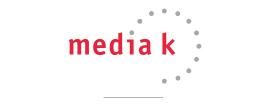 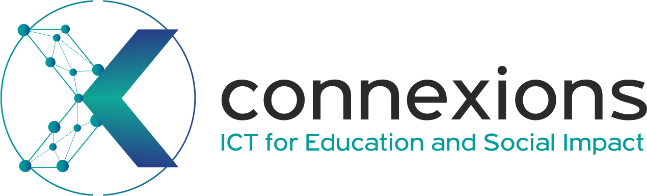 CONNEXIONS
ATHENES, GRECE
www.connexions.gr
PROLEPSIS
ATHENES, GRECEwww.prolepsis.gr
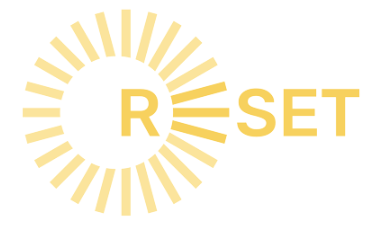 UNIVERSITAT DE VALENCIA
VALENCIA, ESPAGNE
www.uv.es
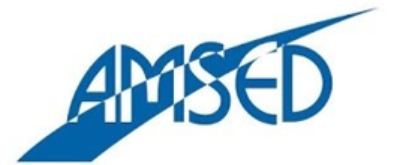 media k GmbH
Bad Mergentheim, ALLEMAGNE
www.media-k.eu
OXFAM ITALIA INTERCULTURA
AREZZO, ITALIE
www.oxfamitalia.org/
RESET
CHYPRE
www.resetcy.com
AMSED
STRASBOURG, FRANCE
www.amsed.fr
1
Comment rechercher et sélectionner des applications de santé
2.2
Retour d'information et discussion
Quelles sont vos expériences en matière de recherche et de sélection d'applications de santé ?
Y a-t-il eu des aspects remarquables des applications trouvées par rapport aux critères ?
Quels sont les critères qui vous ont semblé les plus importants ?
Quels sont les critères les plus difficiles à vérifier ?
Vous sentez-vous plus sûr de votre capacité à rechercher et à sélectionner des applications ?
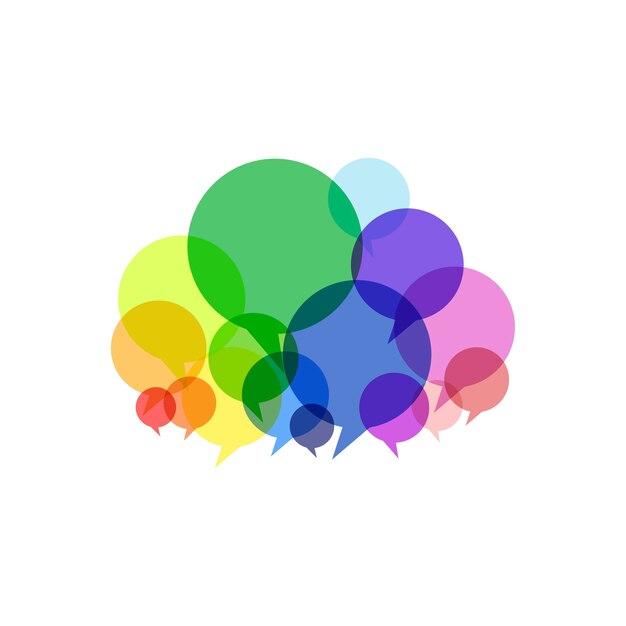 Conçu par Freepik
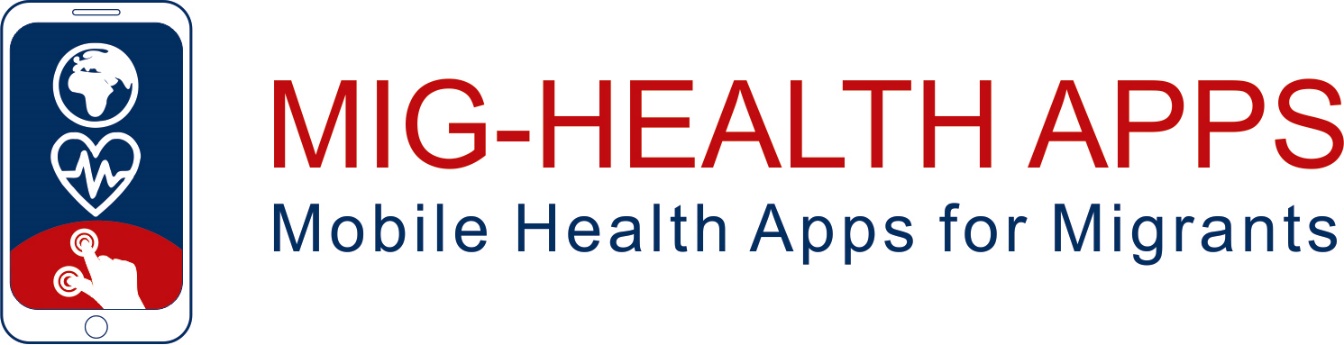 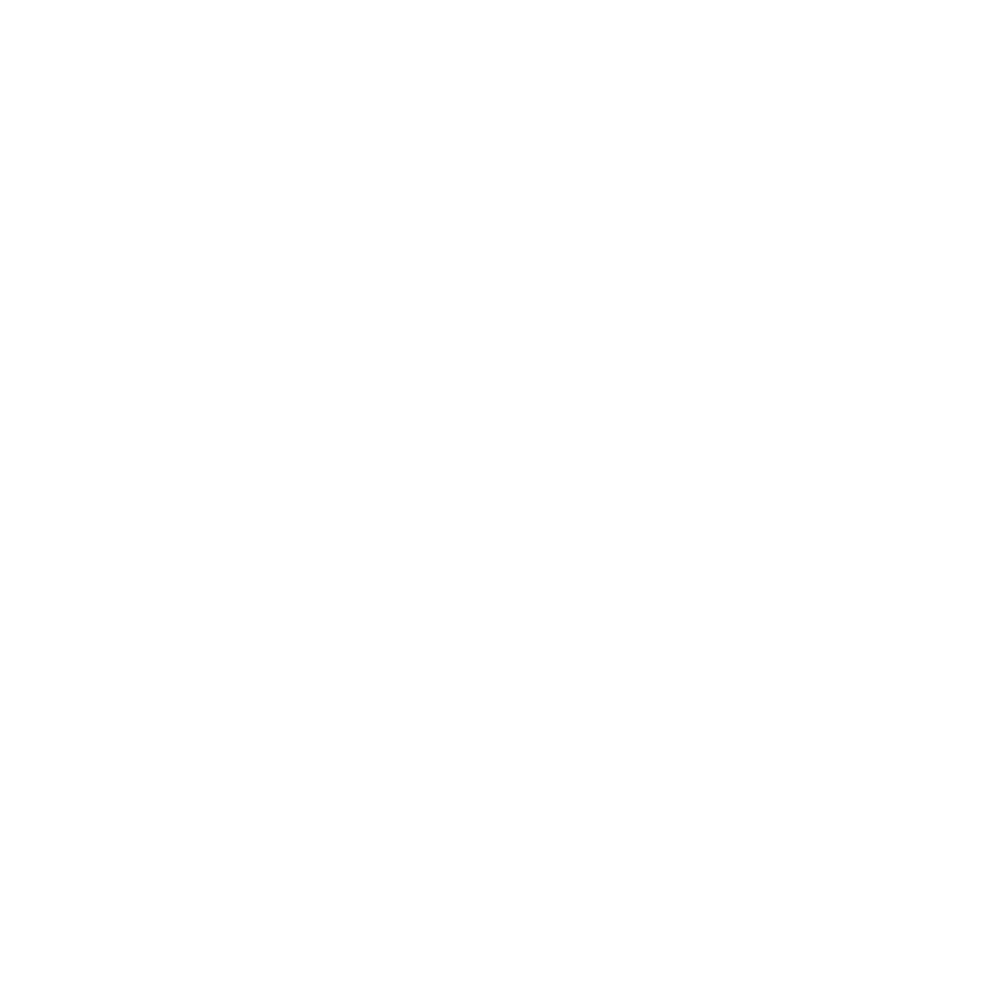 Félicitations !Vous avez terminé ce module !
Financé par l'Union européenne. Les points de vue et opinions exprimés n'engagent que leurs auteurs et ne reflètent pas nécessairement ceux de l'Union européenne ou de l'Agence exécutive européenne pour l'éducation et la culture (EACEA). Ni l'Union européenne ni l'EACEA ne peuvent en être tenues pour responsables.
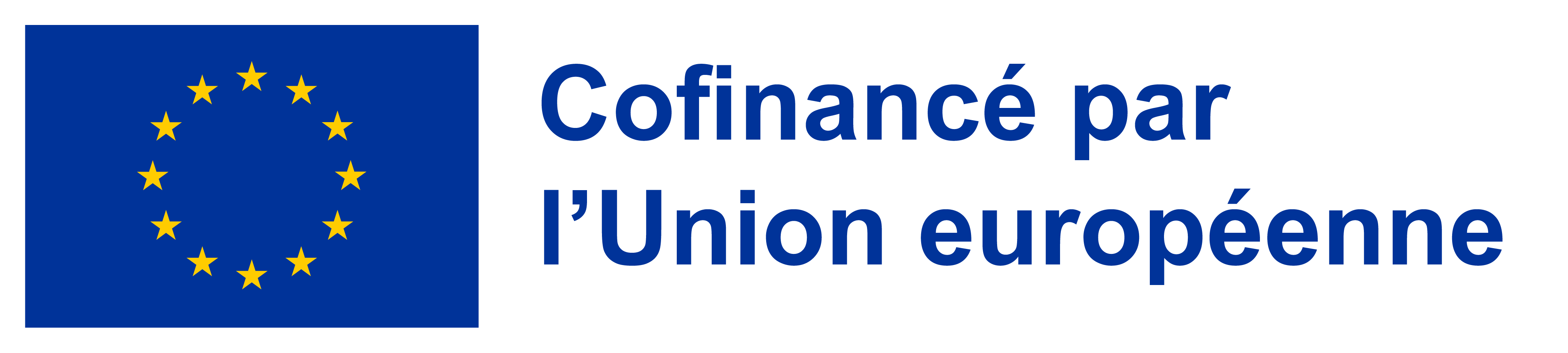